Brute Force
A straightforward approach, usually based directly on the problem’s statement and definitions of the concepts involved

Examples – based directly on definitions:
 Computing an (a > 0, n a nonnegative integer)

Computing n!

 Multiplying two matrices

Searching for a key of a given value in a list
A. Levitin “Introduction to the Design & Analysis of Algorithms,” 3rd ed., Ch. 3 ©2012 Pearson Education, Inc. Upper Saddle River, NJ. All Rights Reserved.
1
Sorting by Brute Force
Use definition of sorted and obvious algorithm?
Selection Sort   Scan the array to find its smallest element and swap it with the first element.  Then, starting with the second element, scan the elements to the right of it to find the smallest among them and swap it with the second elements.  Generally, on pass i (0  i  n-2), find the smallest element in A[i..n-1] and swap it with A[i]: A[0]     .   .   .    A[i-1]  |  A[i],  .   .   .  , A[min], .   .   ., A[n-1]        
        in their final positions

Example: 7   3   2   5
A. Levitin “Introduction to the Design & Analysis of Algorithms,” 3rd ed., Ch. 3 ©2012 Pearson Education, Inc. Upper Saddle River, NJ. All Rights Reserved.
2
Analysis of Selection Sort
A. Levitin “Introduction to the Design & Analysis of Algorithms,” 3rd ed., Ch. 3 ©2012 Pearson Education, Inc. Upper Saddle River, NJ. All Rights Reserved.
3
String Matching by Brute Force
pattern: a string of m characters to search for
text: a (longer) string of n characters to search in
problem: find first  substring in text that matches pattern

Brute-force: Scan text LR, compare chars, looking for pattern, 
Step 1  Align pattern at beginning of text
Step 2  Moving from left to right, compare each character of       pattern to the corresponding character in text until
all characters are found to match (successful search); or
a mismatch is detected
Step 3  While pattern is not found and the text is not yet       exhausted, realign pattern one position to the right and       repeat Step 2
A. Levitin “Introduction to the Design & Analysis of Algorithms,” 3rd ed., Ch. 3 ©2012 Pearson Education, Inc. Upper Saddle River, NJ. All Rights Reserved.
4
Examples of Brute-Force String Matching
Pattern:    001011
Text:           10010101101001100101111010



Pattern: happy
Text:      It is never too late to have a happy childhood.
A. Levitin “Introduction to the Design & Analysis of Algorithms,” 3rd ed., Ch. 3 ©2012 Pearson Education, Inc. Upper Saddle River, NJ. All Rights Reserved.
5
Pseudocode and Efficiency
Efficiency:  
(Basic op and dataset assumptions?)
A. Levitin “Introduction to the Design & Analysis of Algorithms,” 3rd ed., Ch. 3 ©2012 Pearson Education, Inc. Upper Saddle River, NJ. All Rights Reserved.
6
Brute-Force Polynomial Evaluation
p  0.0
for i  n downto 0 do
      power  1
      for  j  1 to i do	//compute xi  
             power  power  x
      p  p + a[i]  power
return p
A. Levitin “Introduction to the Design & Analysis of Algorithms,” 3rd ed., Ch. 3 ©2012 Pearson Education, Inc. Upper Saddle River, NJ. All Rights Reserved.
7
Polynomial Evaluation: Improvement
p  a[0]
power  1
for i  1 to n do
    power  power  x
      p  p + a[i]  power
return p
A. Levitin “Introduction to the Design & Analysis of Algorithms,” 3rd ed., Ch. 3 ©2012 Pearson Education, Inc. Upper Saddle River, NJ. All Rights Reserved.
8
Closest-Pair Problem
Find the two closest points in a set of n points (in the two-dimensional Cartesian plane).

Brute-force algorithm
    Compute the distance between every pair of distinct points
    and return the indexes of the points for which the distance is the smallest.
A. Levitin “Introduction to the Design & Analysis of Algorithms,” 3rd ed., Ch. 3 ©2012 Pearson Education, Inc. Upper Saddle River, NJ. All Rights Reserved.
9
[Speaker Notes: Draw example.]
Closest-Pair Brute-Force Algorithm (cont.)
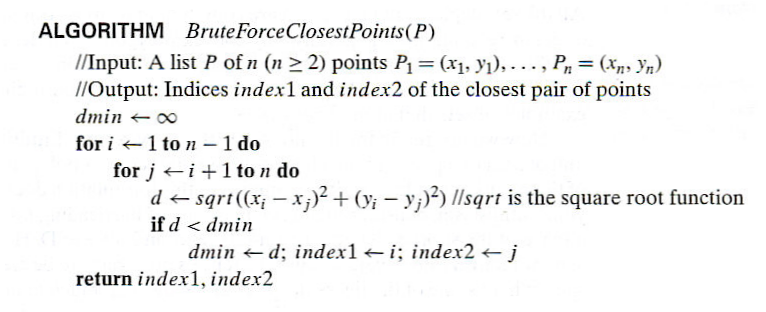 Efficiency:
Advantage:  
 How to make it faster?  Constant factor, n lg n
A. Levitin “Introduction to the Design & Analysis of Algorithms,” 3rd ed., Ch. 3 ©2012 Pearson Education, Inc. Upper Saddle River, NJ. All Rights Reserved.
10
[Speaker Notes: The basic operation of the algorithm is computing the Euclidean distance between two points. 
The square root is a complex operation who’s result is often irrational, therefore the results
can be found only approximately. Computing such operations are not trivial. One can avoid
computing square roots by comparing distance squares instead.]
Complex Hull
Convex Hull: 

BF Algorithm:

Complexity: n^?
A. Levitin “Introduction to the Design & Analysis of Algorithms,” 3rd ed., Ch. 3 ©2012 Pearson Education, Inc. Upper Saddle River, NJ. All Rights Reserved.
11
[Speaker Notes: The basic operation of the algorithm is computing the Euclidean distance between two points. 
The square root is a complex operation who’s result is often irrational, therefore the results
can be found only approximately. Computing such operations are not trivial. One can avoid
computing square roots by comparing distance squares instead.]
Complex Hull
Convex Hull: 

BF Algorithm: For each segment, are all points on one side

Complexity: n^3
A. Levitin “Introduction to the Design & Analysis of Algorithms,” 3rd ed., Ch. 3 ©2012 Pearson Education, Inc. Upper Saddle River, NJ. All Rights Reserved.
12
[Speaker Notes: The basic operation of the algorithm is computing the Euclidean distance between two points. 
The square root is a complex operation who’s result is often irrational, therefore the results
can be found only approximately. Computing such operations are not trivial. One can avoid
computing square roots by comparing distance squares instead.]
Complex Hull
Convex Hull: 

BF Algorithm: For each segment, are all points on one side

Complexity: n^3

Improved algorithm:  Average case: n^1
                                      Worst case: n^2
A. Levitin “Introduction to the Design & Analysis of Algorithms,” 3rd ed., Ch. 3 ©2012 Pearson Education, Inc. Upper Saddle River, NJ. All Rights Reserved.
13
[Speaker Notes: The basic operation of the algorithm is computing the Euclidean distance between two points. 
The square root is a complex operation who’s result is often irrational, therefore the results
can be found only approximately. Computing such operations are not trivial. One can avoid
computing square roots by comparing distance squares instead.]
Exhaustive Search
Many Brute Force Algorithms use  Exhaustive Search
    - Example: Brute force Closest Pair

Approach:
   1. Enumerate and evaluate all solutions, and 
   2. Choose solution that meets some criteria (eg smallest)

Frequently the obvious solution
But, slow (Why?)
A. Levitin “Introduction to the Design & Analysis of Algorithms,” 3rd ed., Ch. 3 ©2012 Pearson Education, Inc. Upper Saddle River, NJ. All Rights Reserved.
14
[Speaker Notes: Draw example.]
Exhaustive Search – More Detail
A brute force solution to a problem involving search for an element with a special property, usually among combinatorial objects such as permutations, combinations, or subsets of a set.

Method:
generate a list of all potential solutions to the problem in a systematic manner (see algorithms in Sec. 5.4)
evaluate potential solutions one by one, disqualifying infeasible ones and, for an optimization problem, keeping track of the best one found so far
when search ends, announce the solution(s) found
A. Levitin “Introduction to the Design & Analysis of Algorithms,” 3rd ed., Ch. 3 ©2012 Pearson Education, Inc. Upper Saddle River, NJ. All Rights Reserved.
15
Exhaustive Search – More Examples
Traveling Salesman Problem (TSP)

Knapsack Problem

Assignment Problem

Graph algorithms:
	Depth First Search (DFS)
	Breadth First Search (BFS)

Better algorithms may exist
A. Levitin “Introduction to the Design & Analysis of Algorithms,” 3rd ed., Ch. 3 ©2012 Pearson Education, Inc. Upper Saddle River, NJ. All Rights Reserved.
16
2
a
b
5
3
4
8
c
d
7
Example 1: Traveling Salesman Problem
Given n cities with known distances between each pair, find the shortest tour that passes through all the cities exactly once before returning to the starting city
More formally: Find shortest Hamiltonian circuit  in a weighted connected graph
Example:
A. Levitin “Introduction to the Design & Analysis of Algorithms,” 3rd ed., Ch. 3 ©2012 Pearson Education, Inc. Upper Saddle River, NJ. All Rights Reserved.
17
TSP by Exhaustive Search
Tour                                          Cost                   
a→b→c→d→a                         2+3+7+5 = 17
a→b→d→c→a                         2+4+7+8 = 21
a→c→b→d→a                         8+3+4+5 = 20
a→c→d→b→a                         8+7+4+2 = 21
a→d→b→c→a                         5+4+3+8 = 20
a→d→c→b→a                         5+7+3+2 = 17

Have we considered all tours?  
	Do we need to consider more?
    Any way to consider fewer?

Efficiency: Number of tours = number of  …
A. Levitin “Introduction to the Design & Analysis of Algorithms,” 3rd ed., Ch. 3 ©2012 Pearson Education, Inc. Upper Saddle River, NJ. All Rights Reserved.
18
TSP by Exhaustive Search
Tour                                          Cost                   
a→b→c→d→a                         2+3+7+5 = 17
a→b→d→c→a                         2+4+7+8 = 21
a→c→b→d→a                         8+3+4+5 = 20
a→c→d→b→a                         8+7+4+2 = 21
a→d→b→c→a                         5+4+3+8 = 20
a→d→c→b→a                         5+7+3+2 = 17

Have we considered all tours?  Start elsewhere: b-c-d-a-b
	Do we need to consider more? No
    Any way to consider fewer? Yes: Reverse

Efficiency: # tours = O(# permutations of b,c,d) = O(n!)
A. Levitin “Introduction to the Design & Analysis of Algorithms,” 3rd ed., Ch. 3 ©2012 Pearson Education, Inc. Upper Saddle River, NJ. All Rights Reserved.
19
Example 2: Knapsack Problem
Given n items:
weights:    w1    w2  …  wn
values:       v1     v2  …  vn
a knapsack of capacity W 
Find most valuable subset of the items that fit into the knapsack

Example:  Knapsack capacity W=16
item   weight       value
         2              $20
         5              $30
       10              $50
         5              $10
A. Levitin “Introduction to the Design & Analysis of Algorithms,” 3rd ed., Ch. 3 ©2012 Pearson Education, Inc. Upper Saddle River, NJ. All Rights Reserved.
20
Knapsack: Exhaustive Search
Subset   Total weight     Total value
         {1}               2                  $20
         {2}               5                  $30
         {3}             10                  $50
         {4}               5                  $10
      {1,2}               7                  $50
      {1,3}             12                  $70
      {1,4}              7                   $30
      {2,3}             15                  $80
      {2,4}             10                  $40
      {3,4}             15                  $60
   {1,2,3}             17                  not feasible
   {1,2,4}             12                  $60
   {1,3,4}             17                  not feasible
   {2,3,4}             20                  not feasible
{1,2,3,4}             22                  not feasible
Efficiency: how 
many subsets?
A. Levitin “Introduction to the Design & Analysis of Algorithms,” 3rd ed., Ch. 3 ©2012 Pearson Education, Inc. Upper Saddle River, NJ. All Rights Reserved.
21
Example 3: The Assignment Problem
There are n people who need to be assigned to n jobs, one person per job.  The cost of assigning person i to job j is C[i,j].  Find an assignment that minimizes the total cost.

	     Job 0   Job 1   Job 2   Job 3
Person 0        9	      2          7         8
Person 1        6          4          3         7
Person 2        5          8          1         8
Person 3        7          6          9         4

Algorithmic Plan: 
	Generate all legitimate assignments
	Compute costs
	Select  cheapest
A. Levitin “Introduction to the Design & Analysis of Algorithms,” 3rd ed., Ch. 3 ©2012 Pearson Education, Inc. Upper Saddle River, NJ. All Rights Reserved.
22
Assignment Problem: Exhaustive Search
9   2   7   8	
           6   4   3   7
         5   8   1   8
           7   6   9   4 

   Assignment (col.#s)		  Total Cost 
           1, 2, 3, 4			9+4+1+4=18
           1, 2, 4, 3			9+4+8+9=30
           1, 3, 2, 4			9+3+8+4=24
           1, 3, 4, 2			9+3+8+6=26
           1, 4, 2, 3			9+7+8+9=33
           1, 4, 3, 2			9+7+1+6=23
	…                                          …
(For this instance, the optimal assignment can be easily found by exploiting the specific features of the numbers given.  It is:                  )
C =
A. Levitin “Introduction to the Design & Analysis of Algorithms,” 3rd ed., Ch. 3 ©2012 Pearson Education, Inc. Upper Saddle River, NJ. All Rights Reserved.
23
Assignment Problem: Exhaustive Search
9   2   7   8	
           6   4   3   7
         5   8   1   8
           7   6   9   4 

   Assignment (col.#s)		  Total Cost 
           1, 2, 3, 4			9+4+1+4=18
           1, 2, 4, 3			9+4+8+9=30
           1, 3, 2, 4			9+3+8+4=24
           1, 3, 4, 2			9+3+8+6=26
           1, 4, 2, 3			9+7+8+9=33
           1, 4, 3, 2			9+7+1+6=23
	…                                          …
(For this instance, the optimal assignment can be easily found by exploiting the specific features of the numbers given.  It is: (2, 1, 3, 4)
C =
A. Levitin “Introduction to the Design & Analysis of Algorithms,” 3rd ed., Ch. 3 ©2012 Pearson Education, Inc. Upper Saddle River, NJ. All Rights Reserved.
24
Example 3: The Assignment Problem
There are n people who need to be assigned to n jobs, one person per job.  The cost of assigning person i to job j is C[i,j].  Find an assignment that minimizes the total cost.

	     Job 0   Job 1   Job 2   Job 3
Person 0        9	      2          7         8
Person 1        6          4          3         7
Person 2        5          8          1         8
Person 3        7          6          9         4

Algorithmic Plan: Generate all legitimate assignments, compute                                their costs, and select the cheapest one.
How many assignments are there?
Describe sol’n using cost matrix:
A. Levitin “Introduction to the Design & Analysis of Algorithms,” 3rd ed., Ch. 3 ©2012 Pearson Education, Inc. Upper Saddle River, NJ. All Rights Reserved.
25
Example 3: The Assignment Problem
There are n people who need to be assigned to n jobs, one person per job.  The cost of assigning person i to job j is C[i,j].  Find an assignment that minimizes the total cost.

	     Job 0   Job 1   Job 2   Job 3
Person 0        9	      2          7         8
Person 1        6          4          3         7
Person 2        5          8          1         8
Person 3        7          6          9         4

Algorithmic Plan: Generate all legitimate assignments, compute                                their costs, and select the cheapest one.
How many assignments are there: permutations of 1..n = n!
Sol’n using cost matrix: select one from each row/col.  Min sum.
A. Levitin “Introduction to the Design & Analysis of Algorithms,” 3rd ed., Ch. 3 ©2012 Pearson Education, Inc. Upper Saddle River, NJ. All Rights Reserved.
26
Final Comments on Exhaustive Search
Exhaustive-search algorithms run in a realistic amount of time only on very small instances 

In some cases, there are much better alternatives! 
Euler circuits
shortest paths
minimum spanning tree
assignment problem

In many cases, exhaustive search or its variation is the only known way to get exact solution
A. Levitin “Introduction to the Design & Analysis of Algorithms,” 3rd ed., Ch. 3 ©2012 Pearson Education, Inc. Upper Saddle River, NJ. All Rights Reserved.
27
GRAPHS
Many problem solutions use a graph to represent the data:
	- TSP
	- Cities and roads
	- Network nodes and connections among them
	- People and friends

What is a graph? A graph is defined by two sets: 
	- Set of Vertices
	- Set of Edges that connect the vertices

We look at two aspects of graphs:
	- Standard graph algorithms (eg DFS and BFS in this chapter)
	- Solve some problems with graphs
A. Levitin “Introduction to the Design & Analysis of Algorithms,” 3rd ed., Ch. 3 ©2012 Pearson Education, Inc. Upper Saddle River, NJ. All Rights Reserved.
28
Graph Traversal Algorithms
Many problems require processing all graph vertices (and edges)  in systematic fashion

Graph traversal algorithms:

Depth-first search (DFS): Visit children first

Breadth-first search (BFS): Visit siblings first
A. Levitin “Introduction to the Design & Analysis of Algorithms,” 3rd ed., Ch. 3 ©2012 Pearson Education, Inc. Upper Saddle River, NJ. All Rights Reserved.
29
GRAPHS – Definition Expanded
Graph consists of two sets:
	- Set of vertices (aka nodes)
	- Set of edges that connect vertices
		- Edges may have weights
		- Edges may have directions:
			- Undirected graph: edges have no directions
			- Directed graph: edges have direction
				- AKA Digraph
A. Levitin “Introduction to the Design & Analysis of Algorithms,” 3rd ed., Ch. 3 ©2012 Pearson Education, Inc. Upper Saddle River, NJ. All Rights Reserved.
30
GRAPH TERMS (Chap 1)
Degree of a node: Number of edges from it (in deg and out deg)
Path: Sequence of vertices that are connected by edges
Cycle: Path that starts and ends at same node
Connected graph: 
	- every pair of vertices has a path between them
Complete graph:
	- every pair of vertices has an edge  between them
Tree: connected acyclic graph
	- Tree with n nodes has n-1 edges
     - Root need not be specified
	-  Regular terms: Parent, child, ancestors, descendents, siblings, …
Forest: set of trees (ie not-necessarily-connected acyclic graph)
A. Levitin “Introduction to the Design & Analysis of Algorithms,” 3rd ed., Ch. 3 ©2012 Pearson Education, Inc. Upper Saddle River, NJ. All Rights Reserved.
31
Graph Implementation
Adjacency matrix:
	- Row and column for each vertex
	- 1 for edge or 0 for no edge
	- Undirected graph: What is true of the matrix?

Adjacency lists
	- Each node has a list of adjacent nodes
Each has pros and cons.  Performance:
	- Check if two nodes are adjacent: …
	- List all adjacent nodes: …
A. Levitin “Introduction to the Design & Analysis of Algorithms,” 3rd ed., Ch. 3 ©2012 Pearson Education, Inc. Upper Saddle River, NJ. All Rights Reserved.
32
Depth-First Search (DFS)
Visits graph’s vertices by always moving away from last    visited vertex to unvisited one
 Backtracks if no adjacent unvisited vertex is available.
  Implements backtracking using a stack
a vertex is pushed when it’s reached for the first time
a vertex is popped when it becomes a dead end, i.e., when there are no adjacent unvisited vertices
  Marks edges in tree-like fashion (mark edges as tree edges and back edges [goes back to already discovered ancestor vertex].
 In a DFS of an undirected graph, each edge becomes either a tree edge or a back edge (back to ancestor in tree)
A. Levitin “Introduction to the Design & Analysis of Algorithms,” 3rd ed., Ch. 3 ©2012 Pearson Education, Inc. Upper Saddle River, NJ. All Rights Reserved.
33
Pseudocode of DFS
Stack?
A. Levitin “Introduction to the Design & Analysis of Algorithms,” 3rd ed., Ch. 3 ©2012 Pearson Education, Inc. Upper Saddle River, NJ. All Rights Reserved.
34
a
b
c
d
e
f
g
h
Example: DFS traversal of undirected graph
DFS traversal stack:



a1,
DFS tree:
A. Levitin “Introduction to the Design & Analysis of Algorithms,” 3rd ed., Ch. 3 ©2012 Pearson Education, Inc. Upper Saddle River, NJ. All Rights Reserved.
35
[Speaker Notes: Traversal using alphabetical order of vertices. Work through this example in detail,
showing the traversal by highlighting edges on the graph and showing how the stack
evolves:
                        8 h 3
                        7 d 4                  stack shown growing upwards
         4 e 1       6 c 5                  number on left is order that vertex was pushed onto stack
         3 f 2        5 g 6                  number on right is order that vertex was popped from stack
         2 b 7                                overlap is because after e, f are popped off stack, g and c
         1 a 8                                  are pushed onto stack in their former locations.

order pushed onto stack: a b f e g c d h
order popped from stack: e f h d c g b a
Tree Edge: edge added as node is pushed.  All form tree (in connected graph)
Back Edge: edge encountered with other end already visited.  Would form a loop.
* show dfs tree as it gets constructed, back edges]
a
b
c
d
e
f
g
h
Example: DFS traversal of undirected graph
Nodes pushed: a b f e g c d h
Nodes popped: e f h d c g b a
Tree Edges: each v in dfs(v) defines a tree edge
Back Edge: encountered edge to previously visited ancestor
What nodes are on the stack?
Complexity:
A. Levitin “Introduction to the Design & Analysis of Algorithms,” 3rd ed., Ch. 3 ©2012 Pearson Education, Inc. Upper Saddle River, NJ. All Rights Reserved.
36
[Speaker Notes: Traversal using alphabetical order of vertices. Work through this example in detail,
showing the traversal by highlighting edges on the graph and showing how the stack
evolves:
                        8 h 3
                        7 d 4                  stack shown growing upwards
         4 e 1       6 c 5                  number on left is order that vertex was pushed onto stack
         3 f 2        5 g 6                  number on right is order that vertex was popped from stack
         2 b 7                                overlap is because after e, f are popped off stack, g and c
         1 a 8                                  are pushed onto stack in their former locations.

order pushed onto stack: a b f e g c d h
order popped from stack: e f h d c g b a
Tree Edge: edge added as node is pushed.  All form tree (in connected graph)
Back Edge: edge encountered with other end already visited.  Would form a loop.
* show dfs tree as it gets constructed, back edges]
Notes on DFS
DFS can be implemented with graphs represented as:
adjacency matrices: Θ(V2)
adjacency lists: Θ(|V|+|E|)

Yields two distinct ordering of vertices:
order in which vertices are first encountered (pushed onto stack)
order in which vertices become dead-ends (popped off stack)
Orderings and edges used by various algorithms 
(eg scheduling / topological sort)
Applications:
checking connectivity, finding connected components
checking acyclicity
finding articulation points and biconnected components
searching state-space of problems for solution (AI)
A. Levitin “Introduction to the Design & Analysis of Algorithms,” 3rd ed., Ch. 3 ©2012 Pearson Education, Inc. Upper Saddle River, NJ. All Rights Reserved.
37
Breadth-first search (BFS)
Visits graph vertices by moving across to all the neighbors of last visited vertex

BFS uses a queue (not a stack like DFS)

Similar to level-by-level tree traversal
Marks edges in tree-like fashion (mark tree edges and cross edges [goes across to an already discovered sibling vertex]
In a BFS of an undirected graph, each edge becomes either a tree edge or a cross edge (to neither ancestor nor descendant in tree-common ancestor or other tree)
A. Levitin “Introduction to the Design & Analysis of Algorithms,” 3rd ed., Ch. 3 ©2012 Pearson Education, Inc. Upper Saddle River, NJ. All Rights Reserved.
38
Pseudocode of BFS
A. Levitin “Introduction to the Design & Analysis of Algorithms,” 3rd ed., Ch. 3 ©2012 Pearson Education, Inc. Upper Saddle River, NJ. All Rights Reserved.
39
Example of BFS traversal of undirected graph
a
b
c
d
e
f
g
h
BFS tree:
BFS traversal queue:
A. Levitin “Introduction to the Design & Analysis of Algorithms,” 3rd ed., Ch. 3 ©2012 Pearson Education, Inc. Upper Saddle River, NJ. All Rights Reserved.
40
Example of BFS traversal of undirected graph
a
b
c
d
e
f
g
h
BFS traversal queue:    a, b e f, g, c h, d
Level:                             1, 2 2 2, 3, 4 4, 5

Tree Edges: as dfs
Cross Edges: encountered edge to previously visited sibling
     or sibling’s descendent (eg hypothetical edge eg)
What nodes are on the queue?
Performance:
A. Levitin “Introduction to the Design & Analysis of Algorithms,” 3rd ed., Ch. 3 ©2012 Pearson Education, Inc. Upper Saddle River, NJ. All Rights Reserved.
41
Notes on BFS
BFS has same efficiency as DFS and can be implemented with graphs represented as:
adjacency matrices: Θ(V2)
adjacency lists: Θ(|V|+|E|)

Yields single ordering of vertices (order added/deleted from queue is the same)
Applications: same as DFS, but can also find paths from a vertex to all other vertices with the smallest number of edges [How: mark depth from root]
A. Levitin “Introduction to the Design & Analysis of Algorithms,” 3rd ed., Ch. 3 ©2012 Pearson Education, Inc. Upper Saddle River, NJ. All Rights Reserved.
42
Brute Force: Review
Based on problem statement and definitions

Typically slow, but may be only known algorithm
Useful to consider first
better algorithm frequently known

Examples:
Sorting and Searching
Exhaustive Search: 
Pattern Match, TSP, Knapsack, Assignment, 
Graph (DFS, BFS)
A. Levitin “Introduction to the Design & Analysis of Algorithms,” 3rd ed., Ch. 3 ©2012 Pearson Education, Inc. Upper Saddle River, NJ. All Rights Reserved.
43
Brute-Force Strengths and Weaknesses
Strengths
Wide applicability
Simplicity
Yields reasonable algorithms for some important problems(e.g., matrix multiply, sorting, searching, string matching) 
Algorithm may be good enough for small problem
Improvement may be too hard
Provides yardstick for comparison

Weaknesses
Rarely yields efficient algorithms 
Some brute-force algorithms are unacceptably slow 
Not as constructive as some other design techniques
A. Levitin “Introduction to the Design & Analysis of Algorithms,” 3rd ed., Ch. 3 ©2012 Pearson Education, Inc. Upper Saddle River, NJ. All Rights Reserved.
44